Unit 4Year 2 – Part B
Lesson 1
What is it?

It’s a ball.
It’s a cat.
It’s a dog.
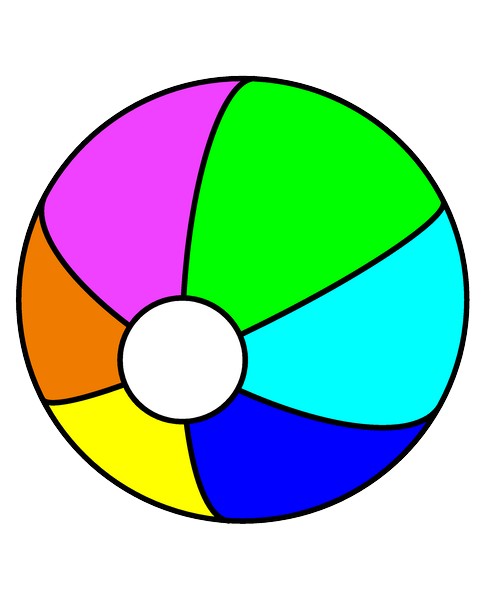 What is it?

It’s a ball.
It’s a cat.
It’s a dog.
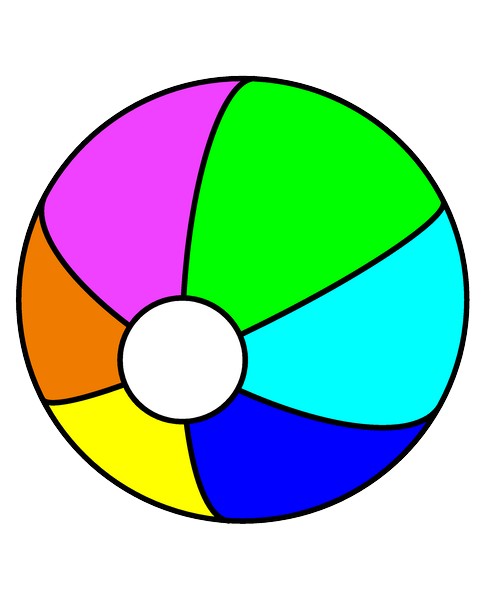 What is it?

It’s a coat.
It’s a boat.
It’s a tomato.
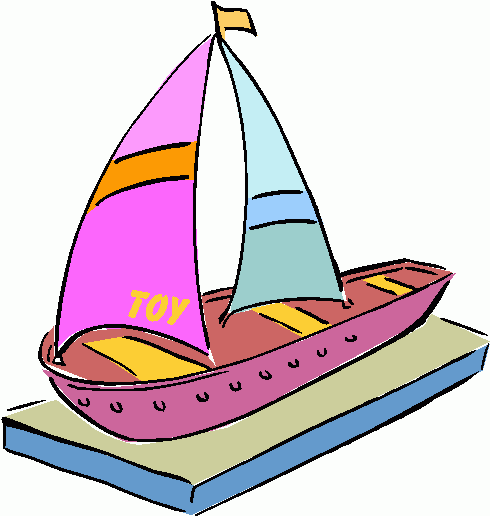 What is it?

It’s a coat.
It’s a boat.
It’s a tomato.
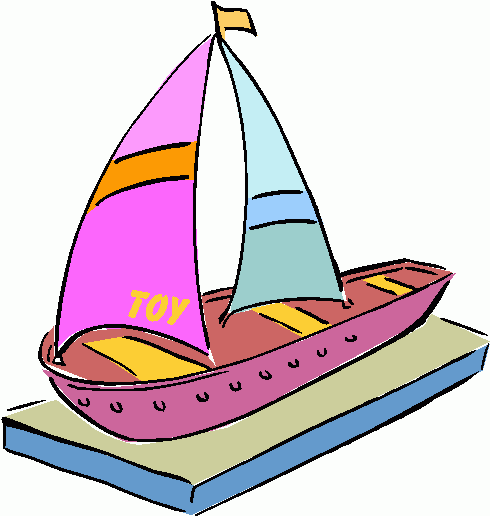 What is it?

It’s a dog.
It’s a doll.
It’s a banana.
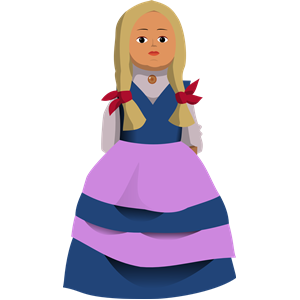 What is it?

It’s a dog.
It’s a doll.
It’s a banana.
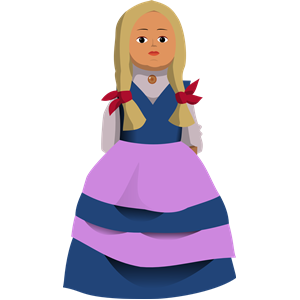 What are they?


It’s a banana.
They are bananas.
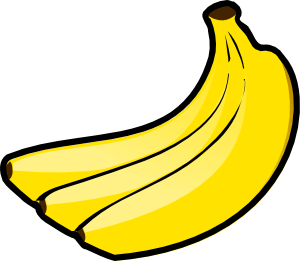 What are they?


It’s a banana.
They are bananas.
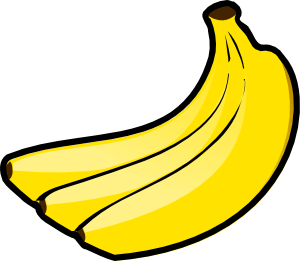 What is it?

It’s a robot.
They are robots.
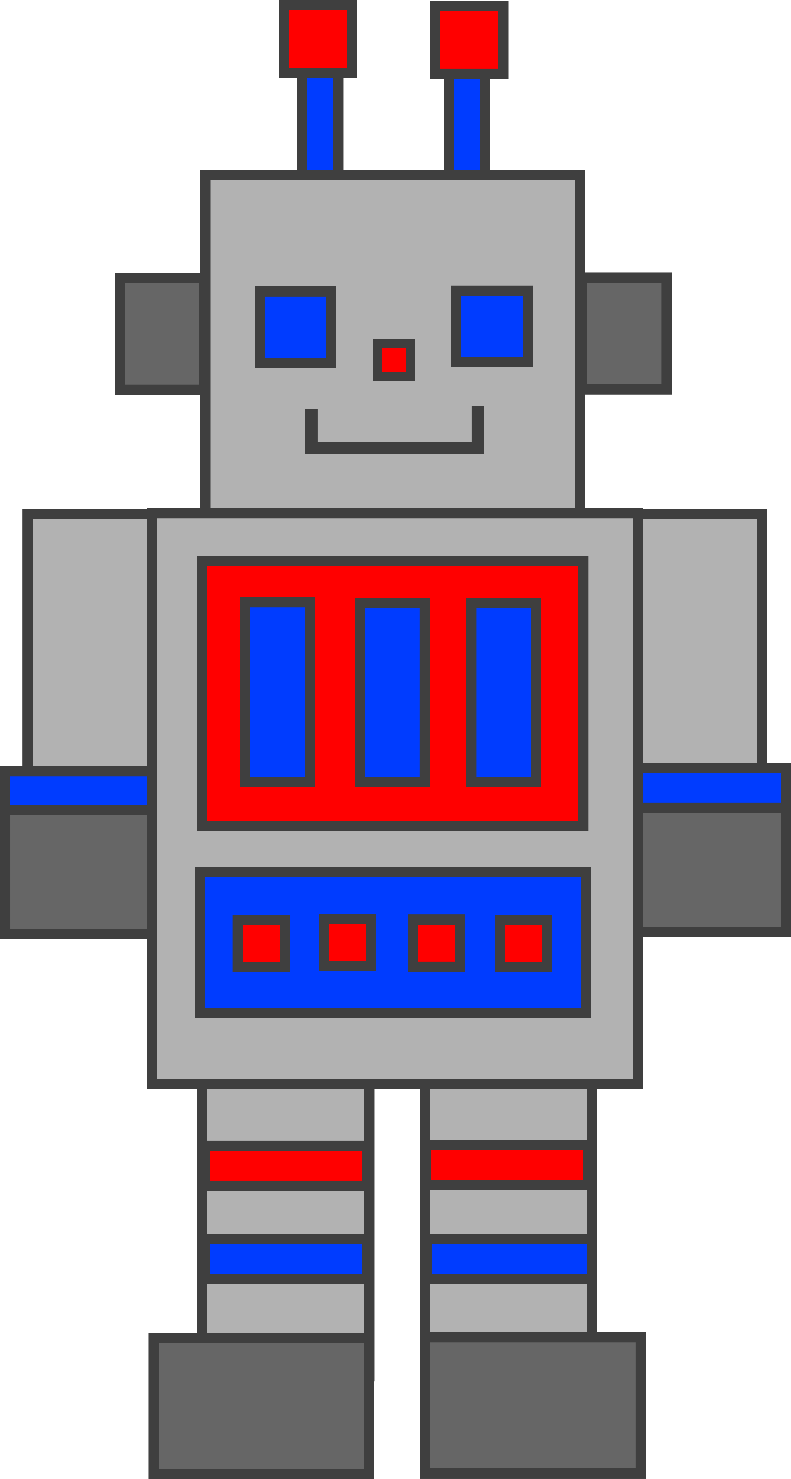 What is it?

It’s a robot.
They are robots.
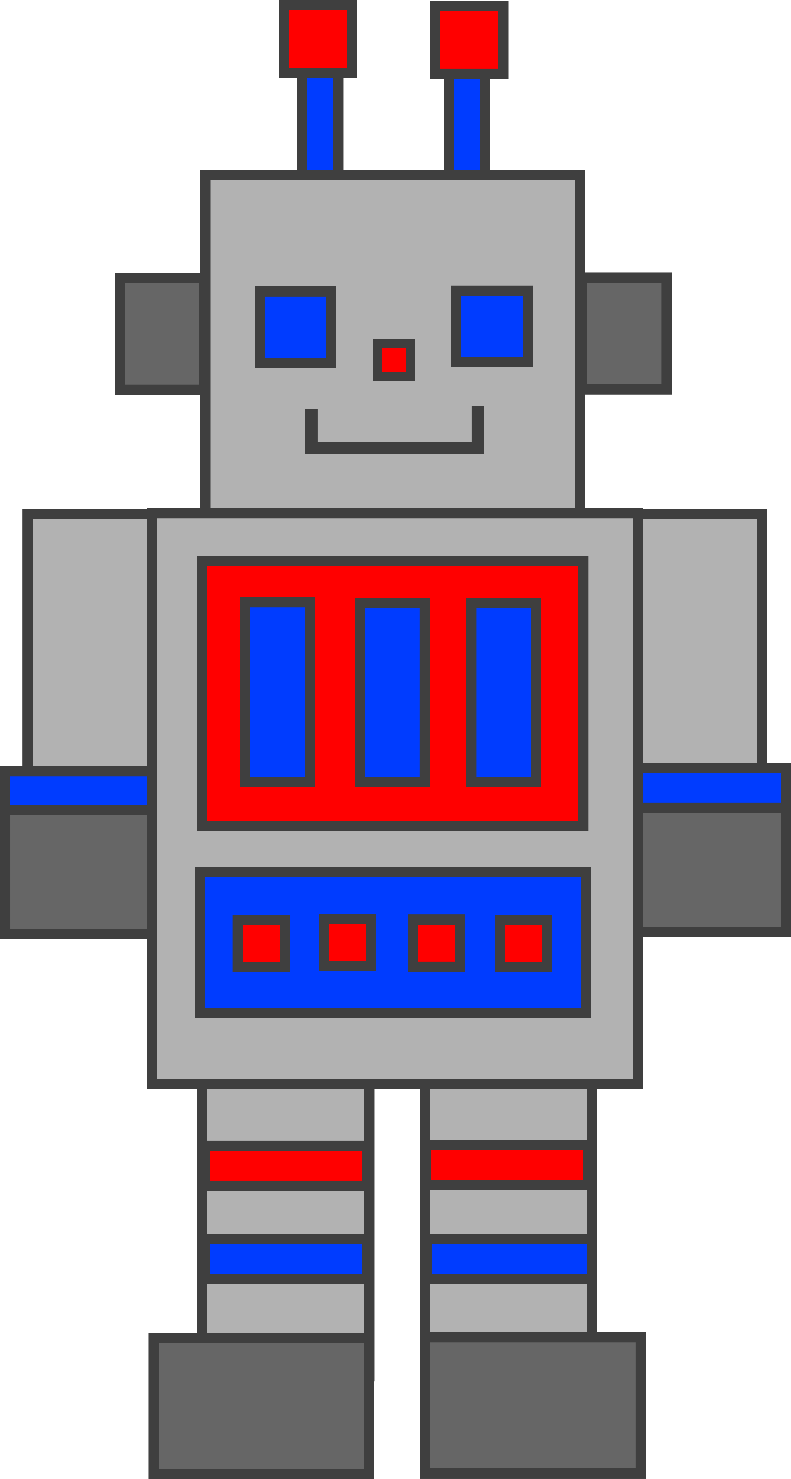 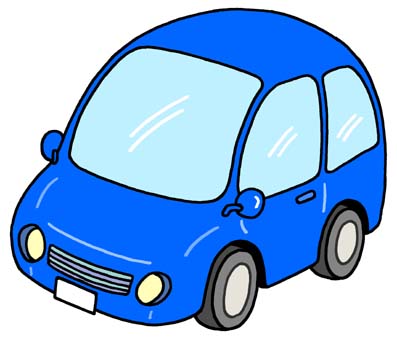 What are they?


It’s a car.
They are cars.
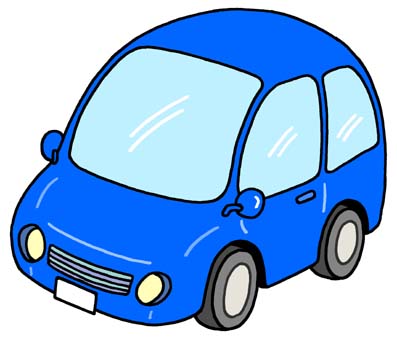 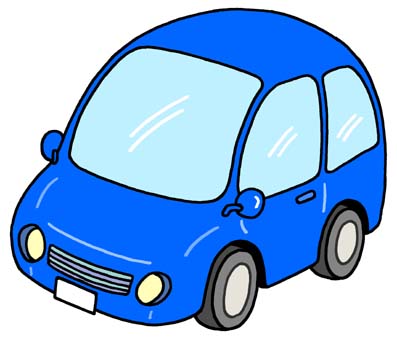 What are they?


It’s a car.
They are cars.
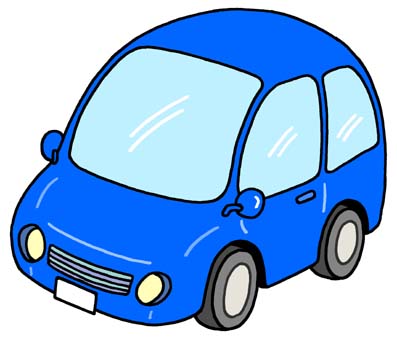 Presentation designed by the English Curriculum Development team, Cyprus Ministry of Education and Culture